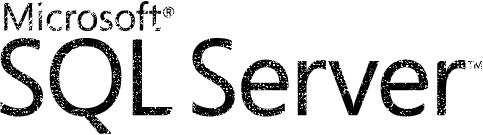 Creating a Business Continuity Plan
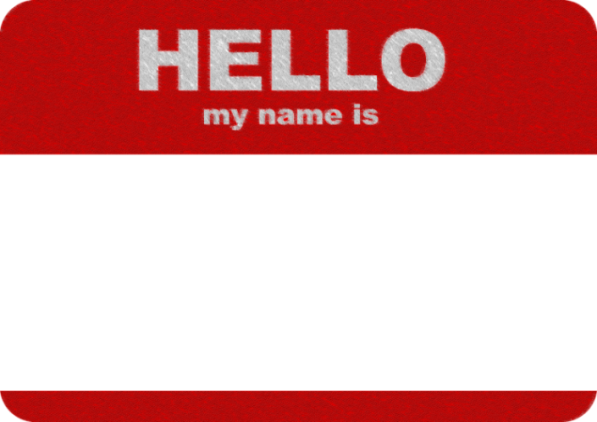 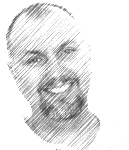 Buck Woody
Sr. Technical Specialist
Microsoft
buck.woody@microsoft.com  
http://blogs.msdn.com/buckwoody  
http://facebook.com/buckwoody  
http://twitter.com/buckwoody
[Speaker Notes: http://www.informit.com/guides/content.aspx?g=sqlserver&seqNum=167]
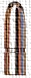 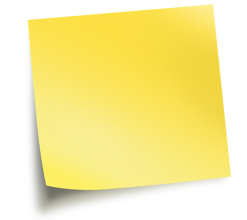 Text
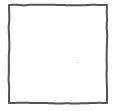 Text
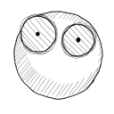 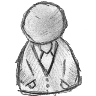 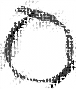 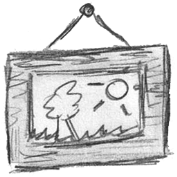 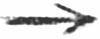 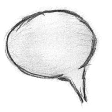 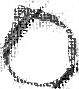 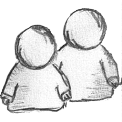 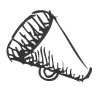 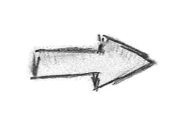 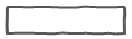 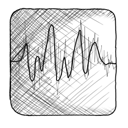 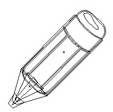 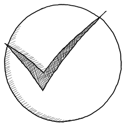 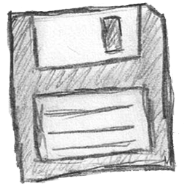 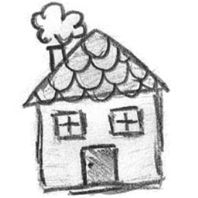 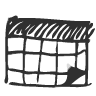 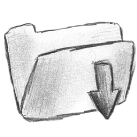 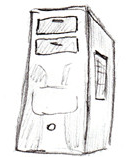 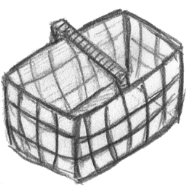 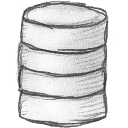 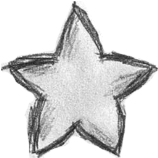 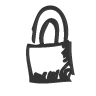 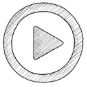 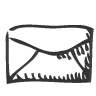 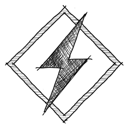 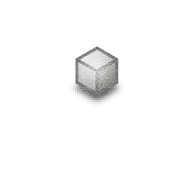 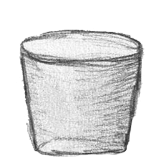 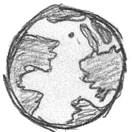 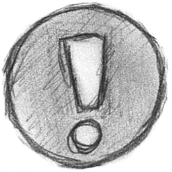 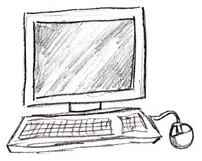 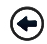 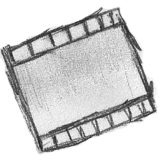 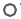 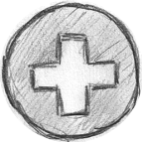 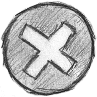 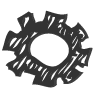 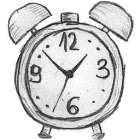 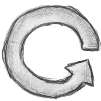 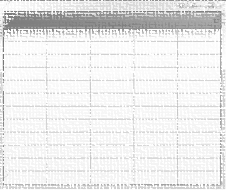 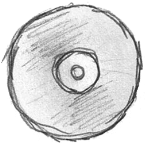 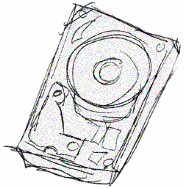 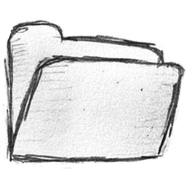 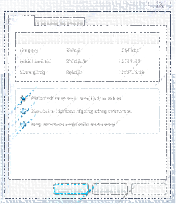 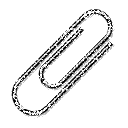 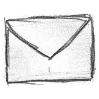 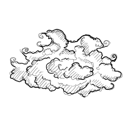 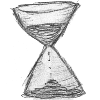 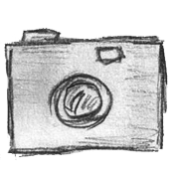 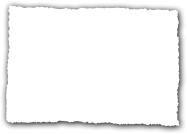 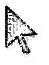 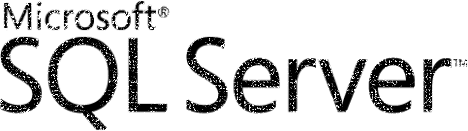 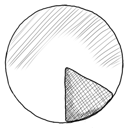 Step One: Business Process Identification
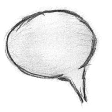 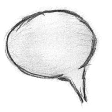 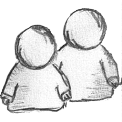 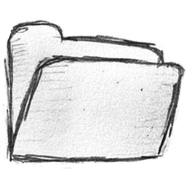 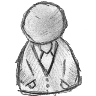 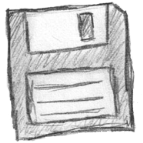 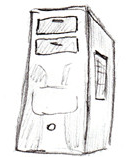 Step Two: Data Map
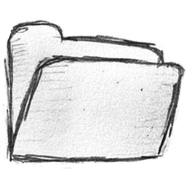 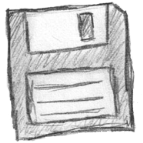 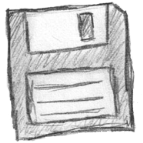 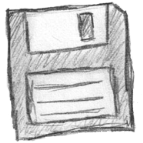 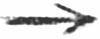 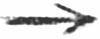 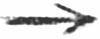 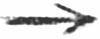 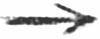 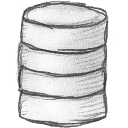 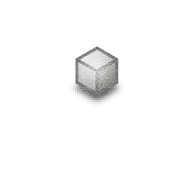 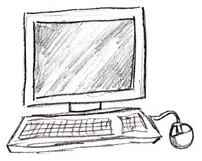 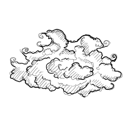 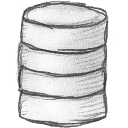 Step Three: Impact Analysis
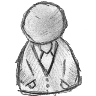 = £ ?
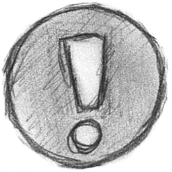 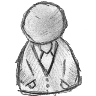 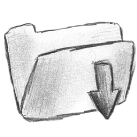 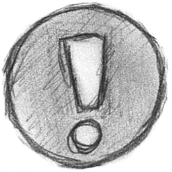 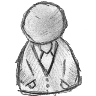 Step Four: Develop RPO/RTO
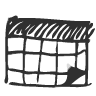 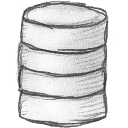 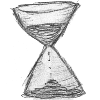 Step Five: Mitigation Options Selection
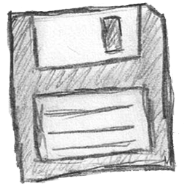 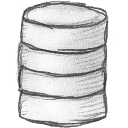 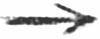 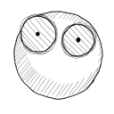 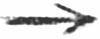 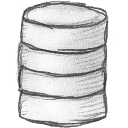 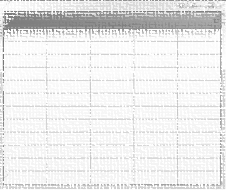 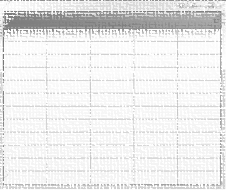 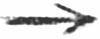 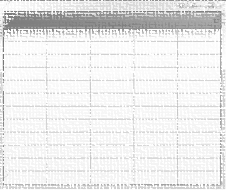 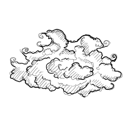 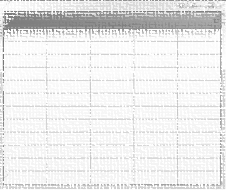 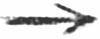 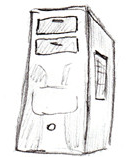 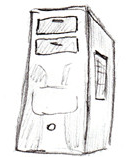 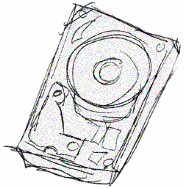 Step Six: Documentation and Communication
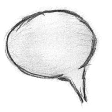 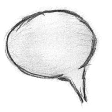 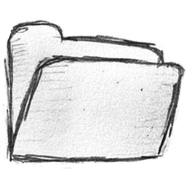 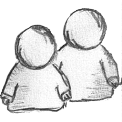 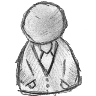 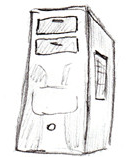 Coming up…
P/X001
The Developer Side of the Microsoft Business Intelligence stack
Sascha Lorenz
P/L001
Understanding SARGability (to make your queries run faster)
Rob Farley
P/L002
Notes from the field: High Performance storage for SQL Server
Justin Langford
P/L005
Service Broker: Message in a bottle
Klaus Aschenbrenner
P/T007
Save the Pies for Lunch - Data Visualisation Techniques with SSRS 2008
Tim Kent
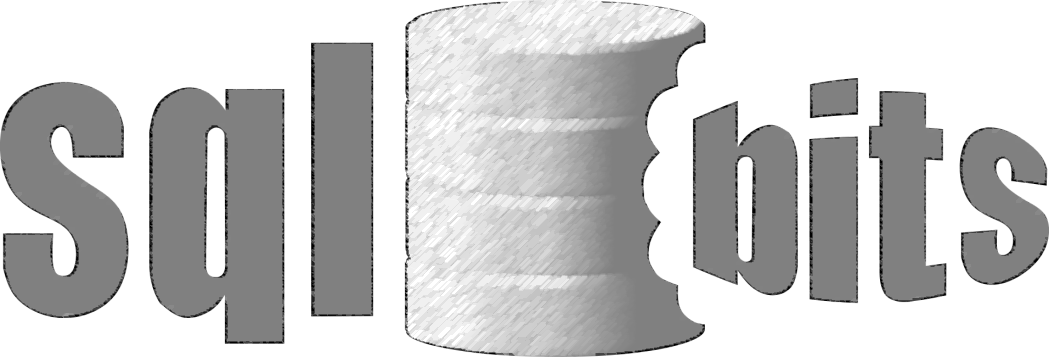 #SQLBITS
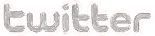 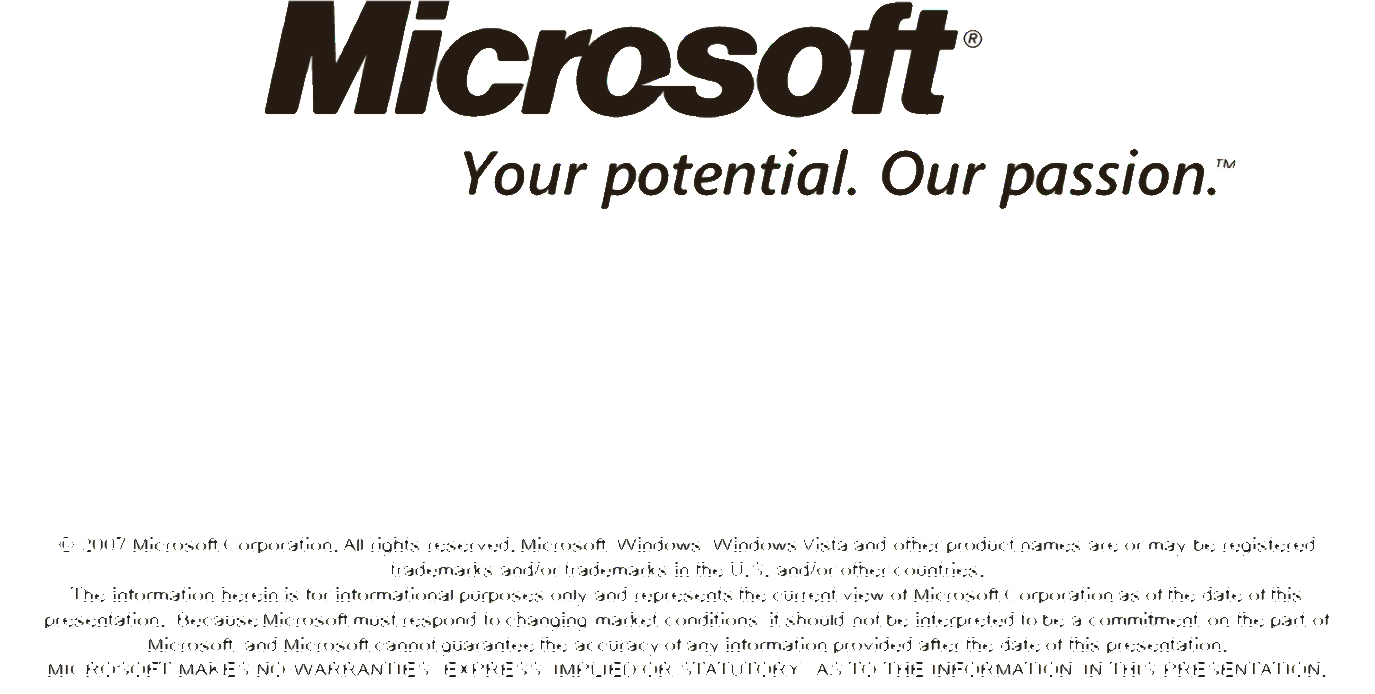